«…Все живое имеет душу,все живое страдает»(по рассказу Л.Н.Андреева «Кусака»)
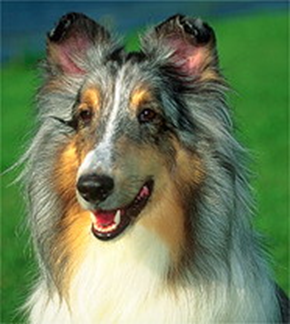 Презентацию к уроку литературы в 7 классе приготовила Кутакова О.В.,
Учитель русского языка и литературы МОУ СОШ №3 с УИОП
Егорьевск
2015
Да, меньшие братья нам преданно служат от века.
Однако жестокого сколько ещё вокруг?Мы часто твердим, что собака – 
друг человека.
Но вот человек. Он всегда ли собаке друг?
 Эдуард Асадов
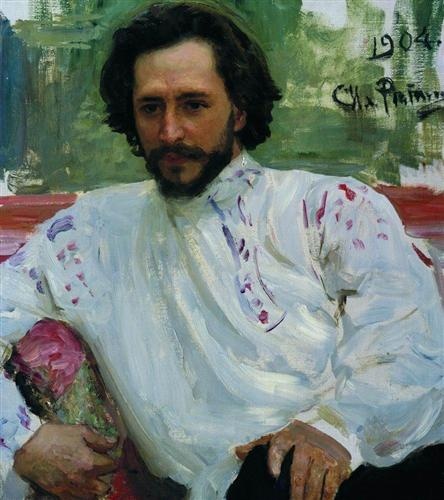 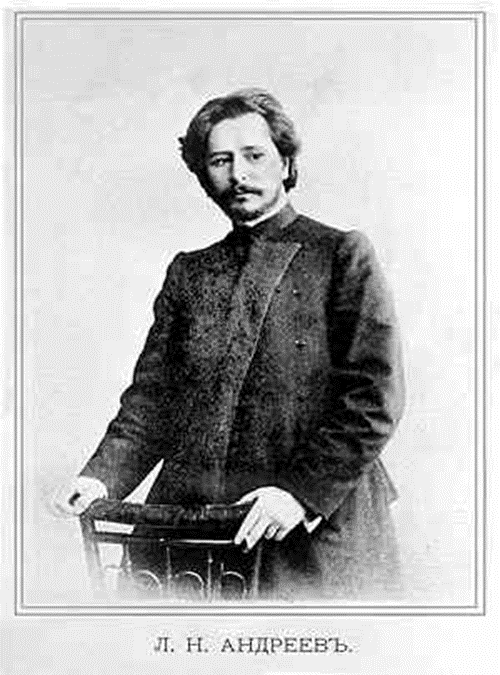 Портрет Л.Н.Андреева
Художник И.Е.Репин
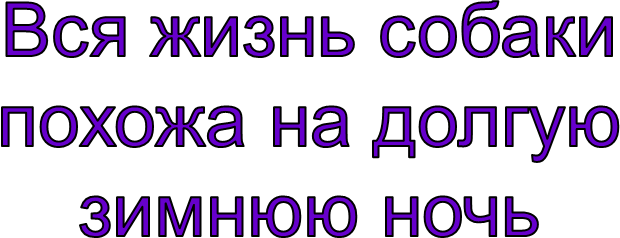 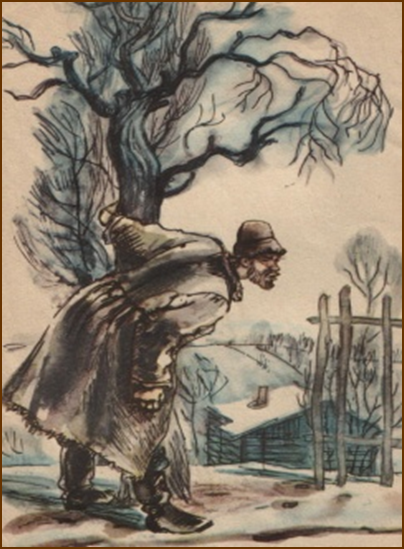 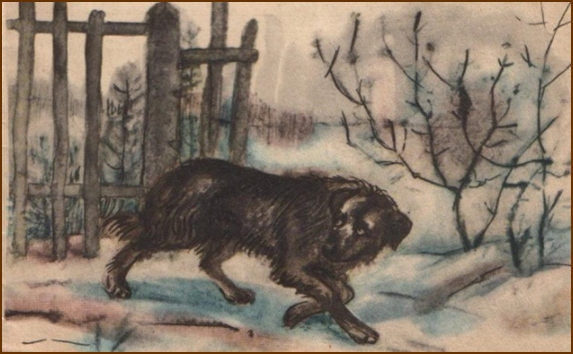 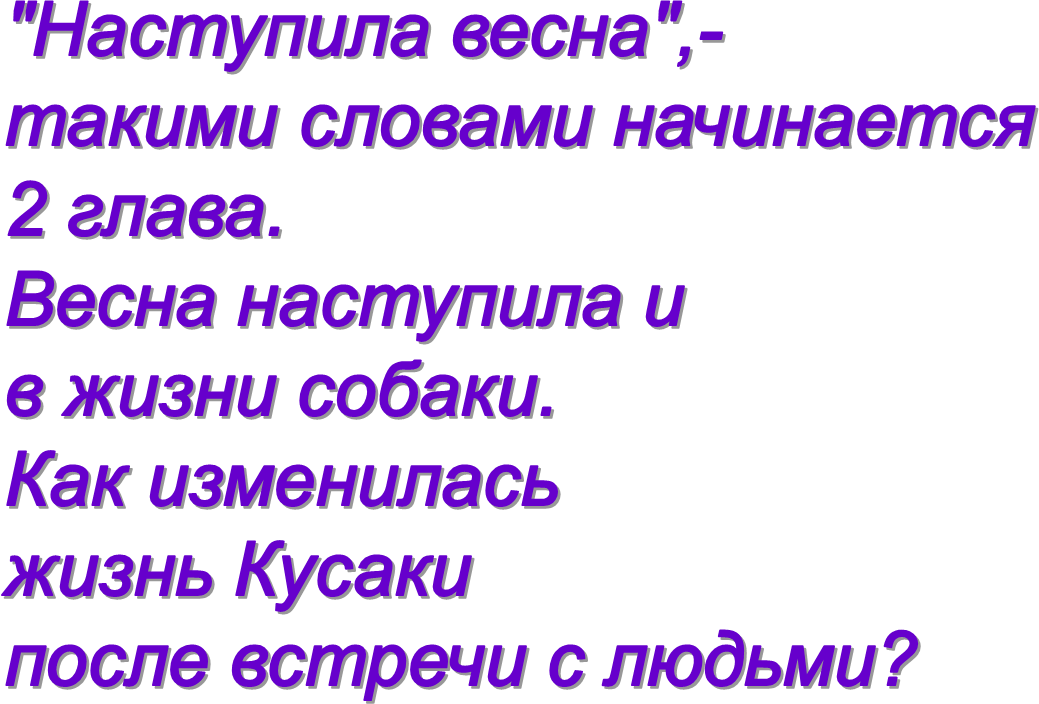 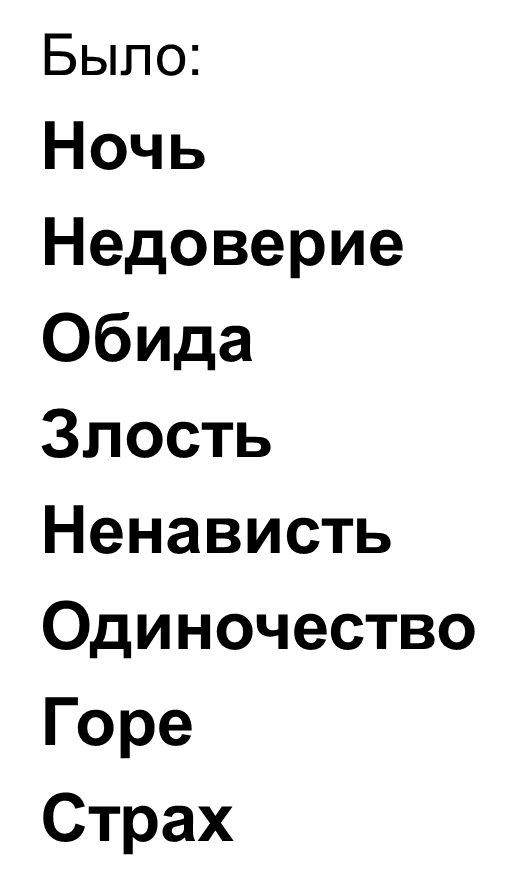 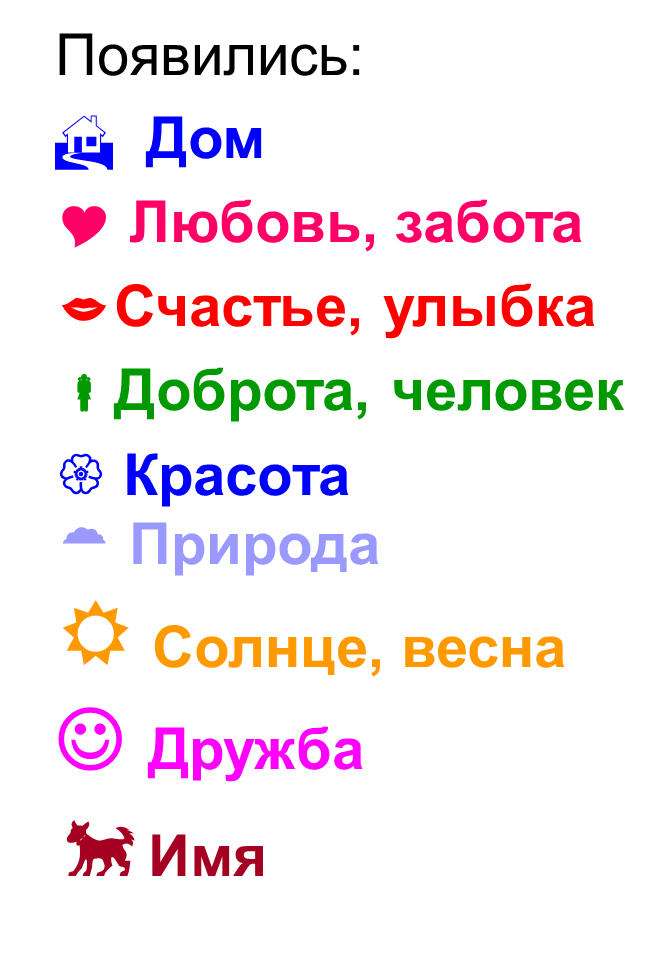 Кусака расцвела
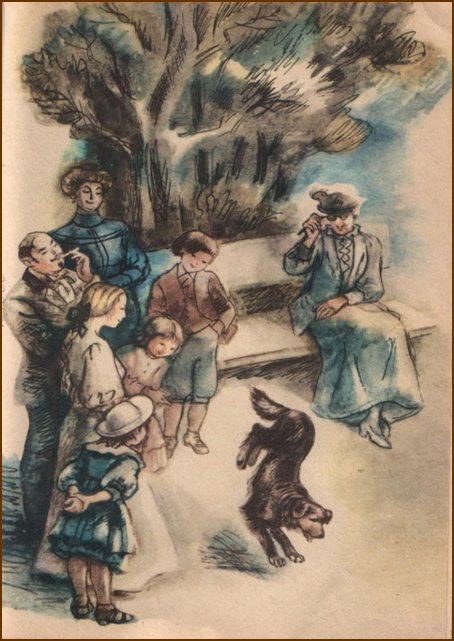 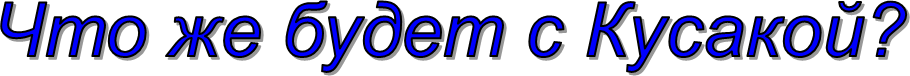 ?
Роль пейзажа в рассказе
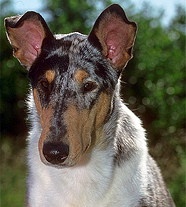 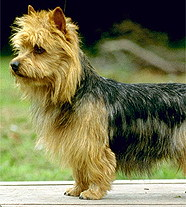 Собака бывает...
Сергей и Татьяна Никитины - Собака Бывает Кусачей...  (audiopoisk.com).mp3
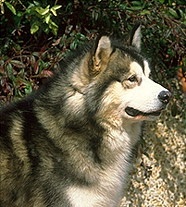 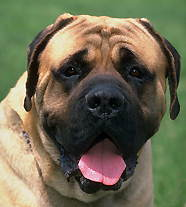 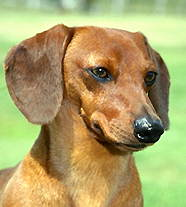 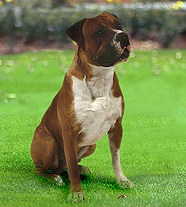 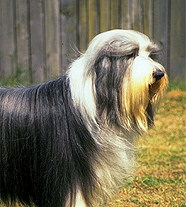 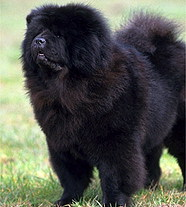 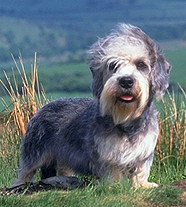 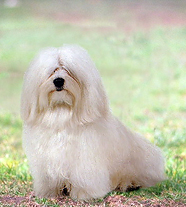 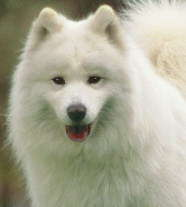 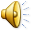 СЛОВОКАТ
СЛОВОКАТ
СЛОВОКАТ
СЛОВОКАТ
СЛОВОКАТ
СЛОВОКАТ
СЛОВОКАТ
СЛОВОКАТ
СЛОВОКАТ
Кто по-настоящему добр и милосерден?
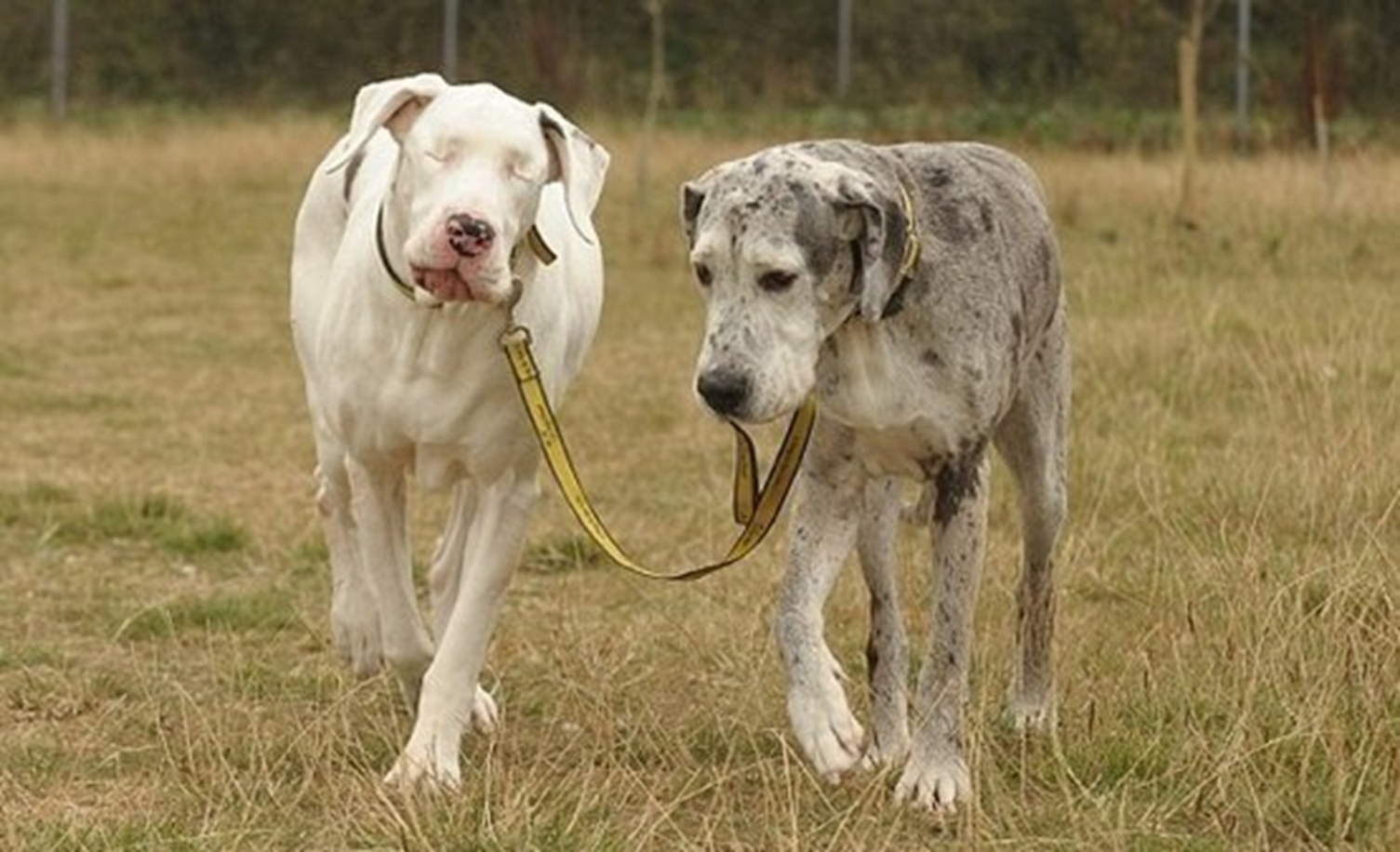 С.Есенин «Песнь о собаке»
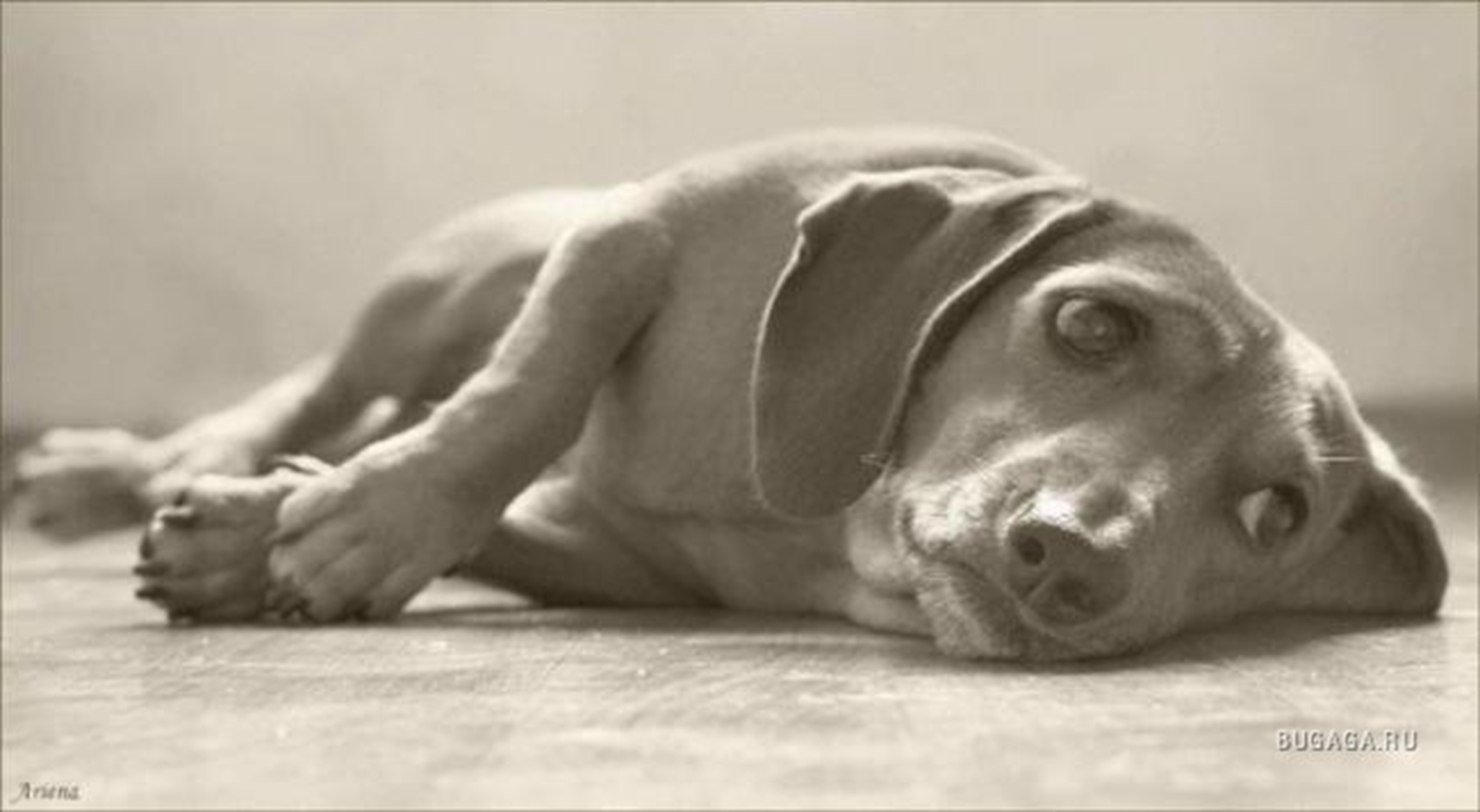 Домашнее задание1. Прочитать рассказ Ю.Яковлева «Он убил мою собаку»2. Написать сочинение-рассуждение по прочитанному.